al-Farabi Kazakh National University
Faculty Biology and Biotechnology
Discipline Systematics of higher and lower plants
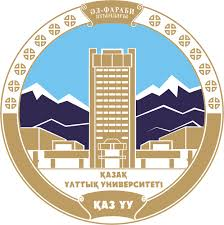 Lecture № 6General characteristics of the Bryophytes, Pteridophyta, Horsetails
Content of a lesson
Main features of higher spore plants
Bryophytes (mosses, hornworts, and liverworts)
Lycopodium
Horsetails
Ferns
The uses of higher spore plants
Conclusion
Questions
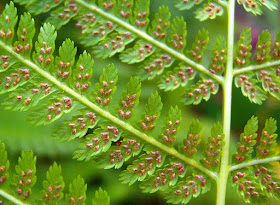 Which plants belongs to higher spore plants?
Where are these plants found?
What are the differences between higher spore plants and Gymnosperms?
How higher spore plants can reproduce?
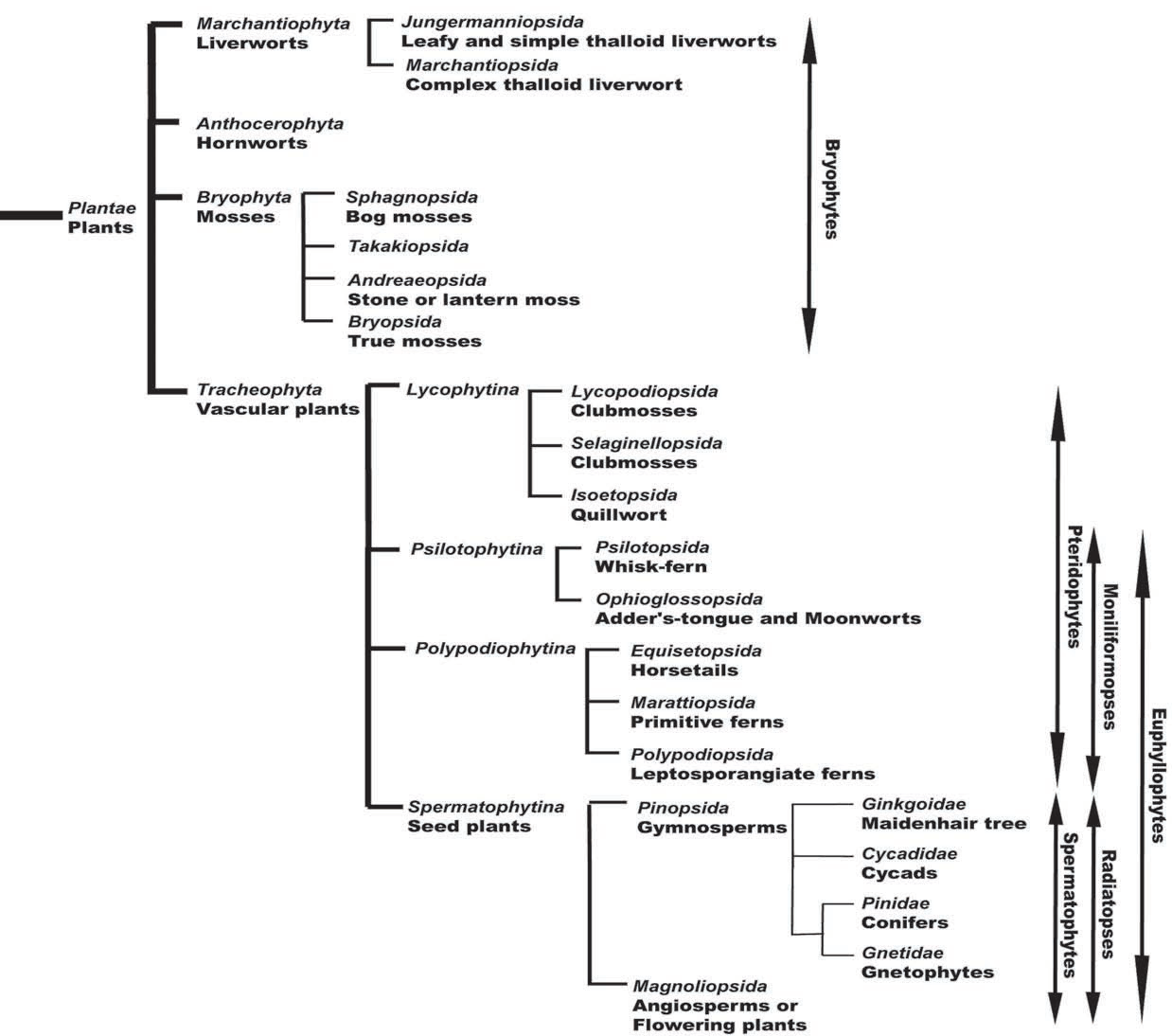 Kingdom Plantae or subkingdom
Embryobionta: PLANTS 

Bryophytes and tracheophytes are monophyletic (one branch of the evolutionary tree of life) and collectively called embryophytes.  As the name implies, there is an embryonic stage in these organisms as contrasted with their closest relative green algae.
A phylogenetic arrangement of living plants.
Another feature that distinguishes plants from almost all algae is the presence of complex reproductive organs, the archegonium, antheridium and sporangium. Other shared features of plants include the following: haplodiplobiontic life cycle and multicellular sporophytes; sporopollenin in the spore wall (also detected in some algae); cuticle (waxy outer layer of the epidermis).
Bryophytes (mosses, hornworts, and liverworts) can be found in all ecosystems of earth.  The diversity increases at tropical and subtropical latitudes.   Another term commonly used for this group is nonvascular plants. All embryophytes have a life cycle that involves an alternation between sporophyte and  gametophyte generations.
Most of Bryophytes have a limited ability to control their water content (poikilohydric);

Conductive tissues are absent;

Some species of mosses and liverworts have hydroids that are analogous to the tracheids and leptoid is a type of elongated food-conducting cell like phloem in the stems;

Bryophytes lack roots but have rhizoids, elongated cells that penetrate the soil. They differ from roots in their simplicity; they are mainly unicellular or, if  multicellular, they are usually uniseriate.
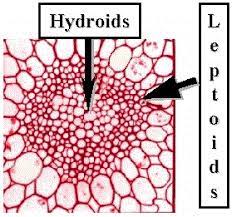 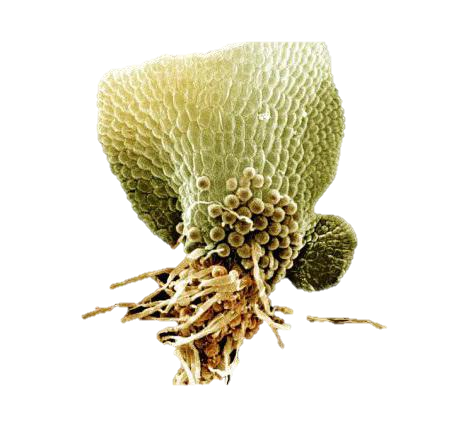 Life cycle of mosses is similar to the general life cycle of land plants. They begin with a gametophyte with an archegonia and antheridia. 
Female gametangia (gamete “homes”) is called archegonium, the male gametangia—anteridium.
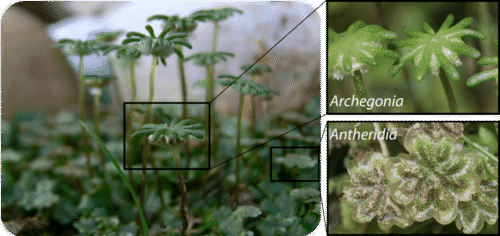 The  archegonium produces oocyte which is fertilized by the anteridium’s spermatozoon in the process of oogamy.
The reproductive organs of Bryophytes like this liverwort are male antheridia and female archegonia.
Most of moss gametophytes have a shoot body that consists of a stem and leaves (but no roots) while others have a thallus body, which is a flat, leaf-like, and undifferentiated structure.
The life cycle of most mosses begins with the release of spores from a capsule, which opens when a small, lidlike structure, called the operculum, degenerates. A single spore germinates to form a branched, filamentous protonema, from which a leafy gametophyte develops.
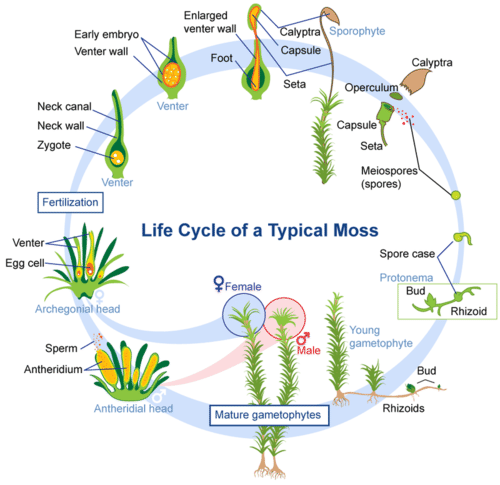 The gametophyte bears organs for sexual reproduction. Sperm, which are released by the mature antheridium (the male reproductive organ), are attracted into the neck of an archegonium (the female reproductive organ). Here, one sperm fuses with the egg to produce the zygote. 
After cell division, the zygote becomes the sporophyte, and, at the same time, the archegonium divides to form the protective calyptra. The sporophyte usually consists of a capsule and a seta. Asexual reproduction occurs within the capsule and the whole process may begin again.
Classification of Bryophytes
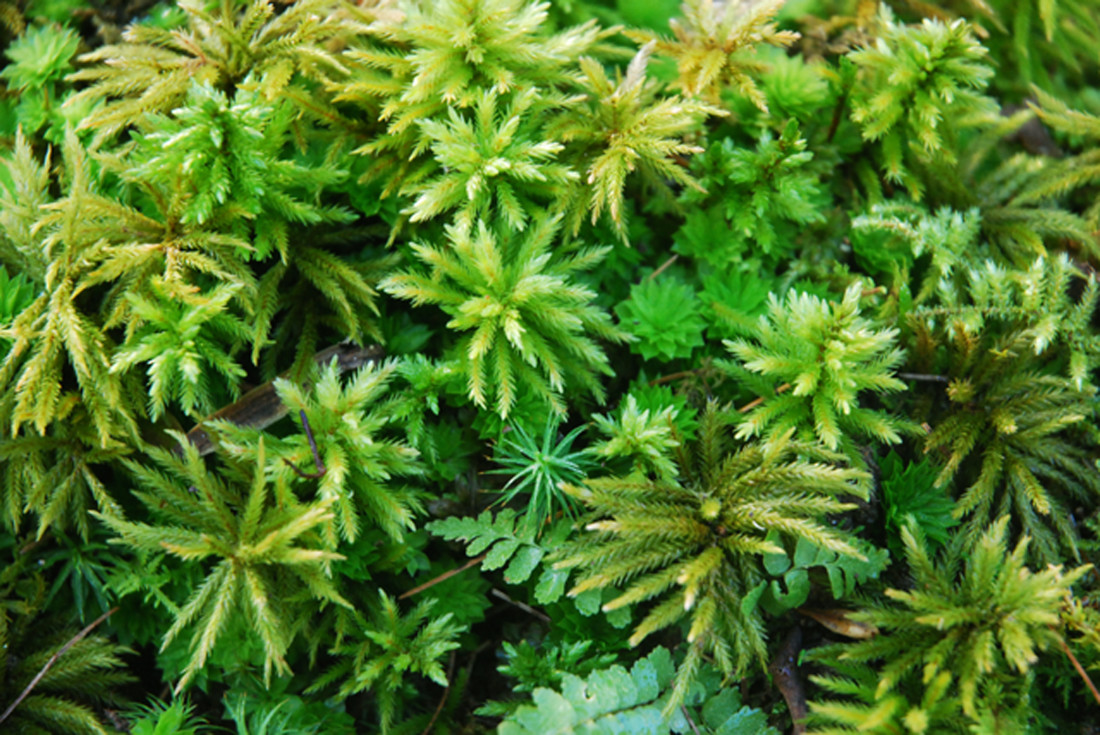 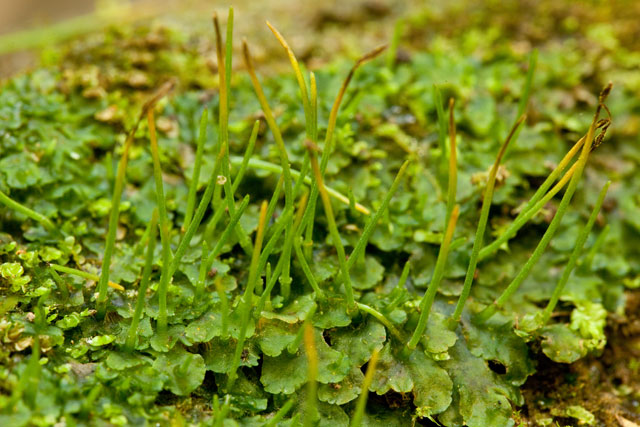 Phylum Marchantiophyta
Phylum Marchantiophyta are commonly known as the “liverworts” due to the shape of hepatic liverworts resembling the shape of the liver.
The species in the class Marchantiopsida are characterized as being complex thalloid liverworts.
The thallus, which is generally several cell thick, typically exhibits dichotomous branching.
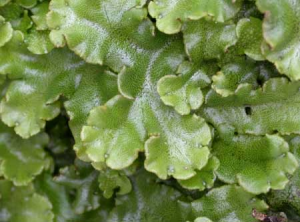 .
The dichotomous branching thallus
epidermis
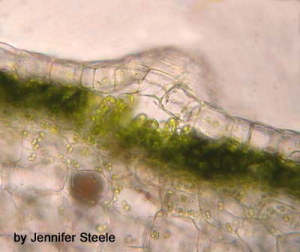 pores
air chambers
oil body
chlorophyllous layer
parenchymatous cells
The structure of a thallus
A ventral epidermis is present on the underside of the thallus, from which can emerge colorless rhizoids and scales. The rhizoids present can either pegged or smooth.
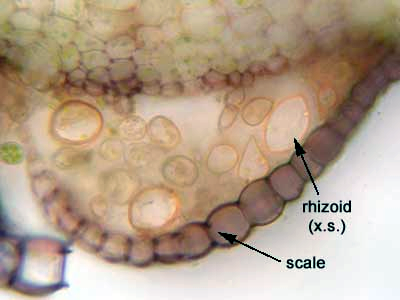 Pegged rhizoids are thought to be involved in water transport, 
Smooth rhizoids aid in fixing the thallus to the substrate and are often considered a gateway for endophytic fungi.
A ventral epidermis with colorless rhizoids and scales
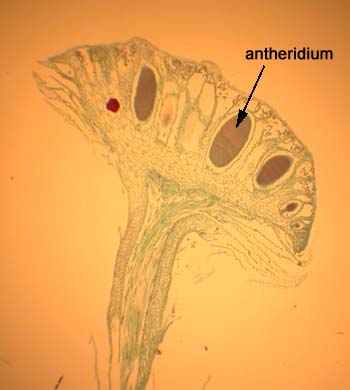 The gametophyte of the species in this class can either be monoecious or dioecious. 
The antheridia can be found in chambers that opens to the upper surface of the thallus.
The archegonia can be found embedded in the thallus, as or elevated on umbrella-like called archegoniophores, The location of the archegonia differs from that of the antheridia, such that they are typically found on the margin of the archegoniophore.
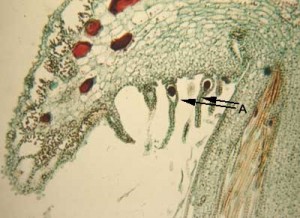 Ways of reproduction
-Asexual (bifurcation)
-Sexual 
-Vegetative (by Gemma)
Phylum Bryophyta
Mosses (Phylum Bryophyta) may be found all around the world and inhabit diverse habitats.  Habitats range from exposed rock types, shaded coniferous forests, to bogs.
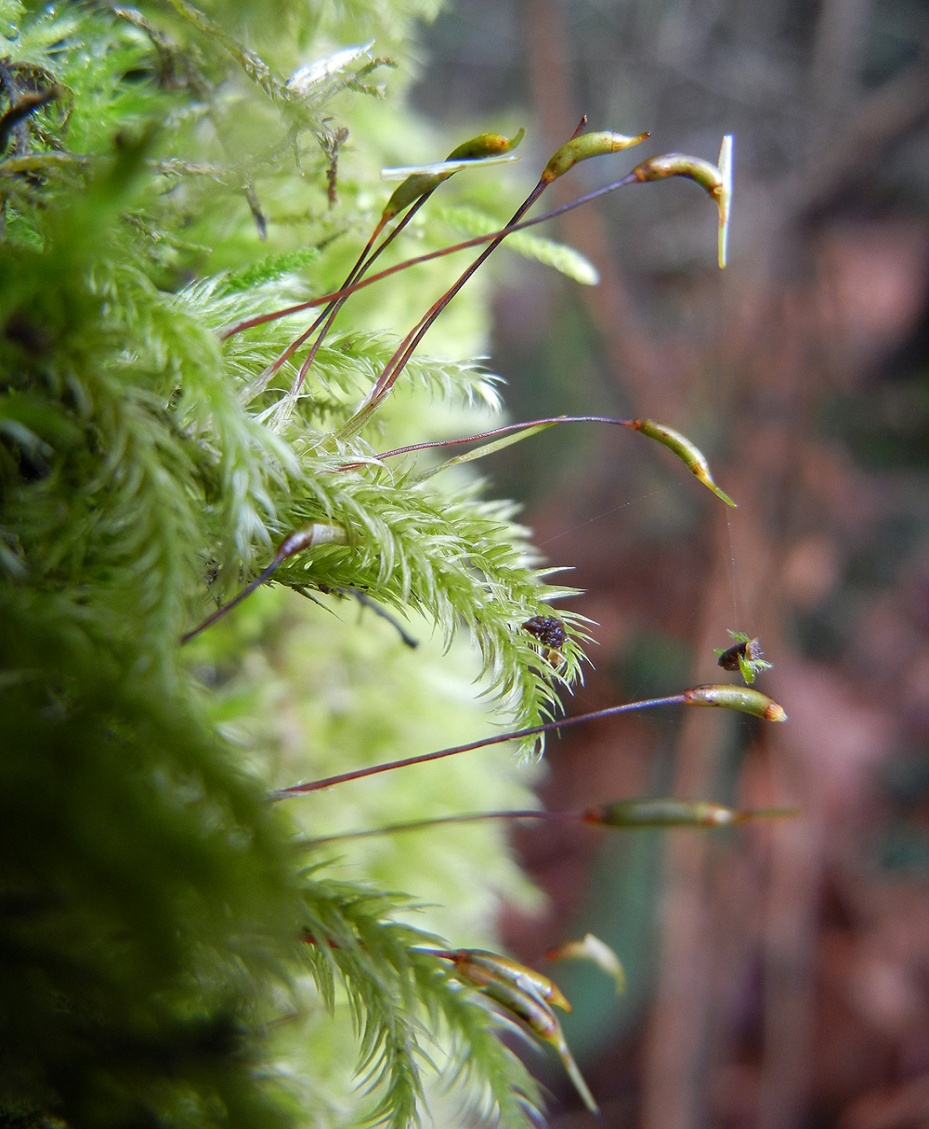 Mosses can be distinguished from liverworts (Phylum Marchantiophyta) and hornworts (Phylum Anthocerotophyta) by a number of gametophytic and sporophytic features.
The gametophytic generation of mosses is characterized by its organization and morphology of its tissue.  Much like tracheophytes (commonly known as vascular plants), mosses have leaves.  Leaves are unistratose and radially arranged around a stem.
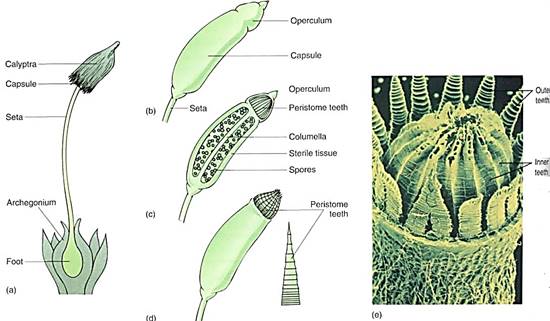 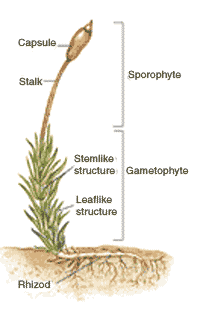 The seta supports and elevates the sporangium to aid in spore dispersal.
The calyptra, a protective tissue around the sporangium arising from the ventor of the archegonium, expands after seta elongation and falls off the sporangium when the sporangium is mature.
The structure of a typical moss plant
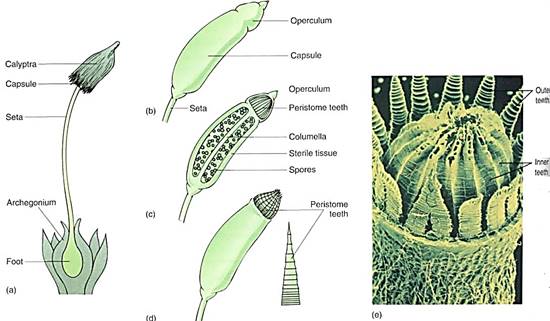 The spores are released when the sporangium is mature and typically dry. 
An operculum, at the apex of the sporangium, falls off to expose peristome teeth that aid in the dispersal of spores. 
Peristome teeth arrangement and morphology aid in distinguishing certain taxonomic categories. Finally, stomata are typically present on the walls of the sporangium.  Stomata aid in gas exchange and are also found on tracheophytes.
MOSS CLASSIFICATION
In the 2000 classification scheme the phylum Bryophyta is divided into six classes: Takakiopsida, Sphagnopsida, Andreaeopsida, Andreaeobryopsida, Polytrichopsida and Bryopsida. A number of bryologists maintain that the Takakiopsida and Sphagnopsida are so unlike any other mosses that those two classes should in fact constitute separate phyla. 
The most important are Sphagnopsida - peat mosses, Polytrichopsida—hair cap mosses, and Bryopsida—green mosses.
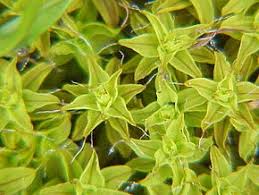 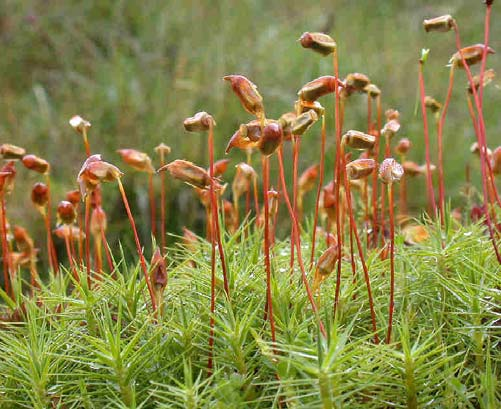 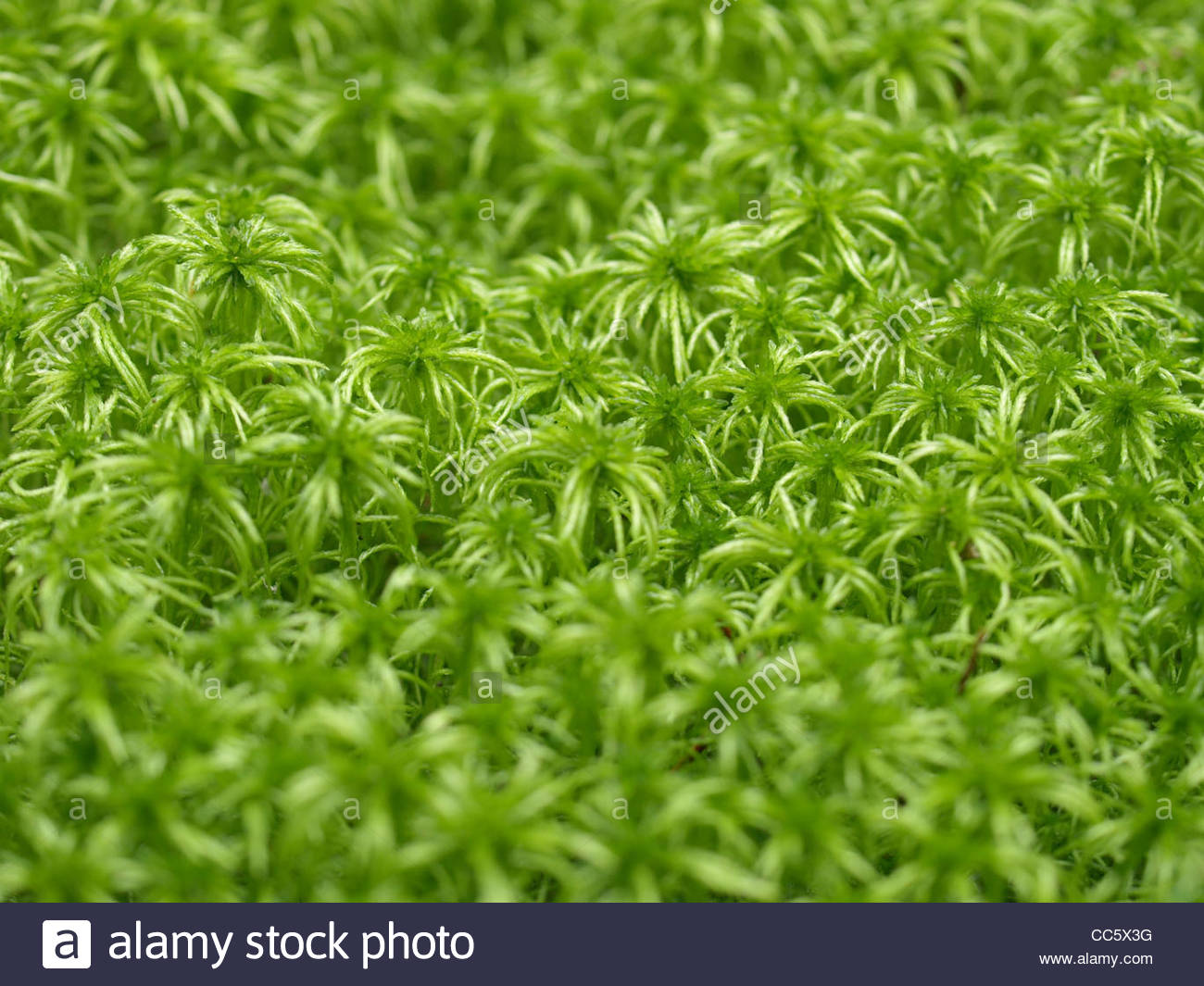 Bryopsida
Polytrichum
Sphagnum
Mosses Have Significant Economic and Ecological Value
Sphagnum, a large genus of peat mosses, is by far the most economically important bryophyte. Because of their special epidermal cells, Sphagnum mosses are frequently added to potting soil to increase its water-holding capacity. Tons of Sphagnum are harvested throughout the world and then sold in the nursery industry in many countries. During World War I, Sphagnum was used on a large scale as a wound dressing because its acidic sterile tissue acts as both an antiseptic and an absorbent. 
In some cold-temperate areas, Sphagnum and other mosses accumulate as a thick, compacted, semi-decomposed layer atop the mineral soil. This deposit, called peat, can be cut out in blocks, dried, and burned as fuel for cooking and heating. On a much larger scale, the Rhode generating station in Ireland burns 2,000 metric tons of peat a day to produce electricity.
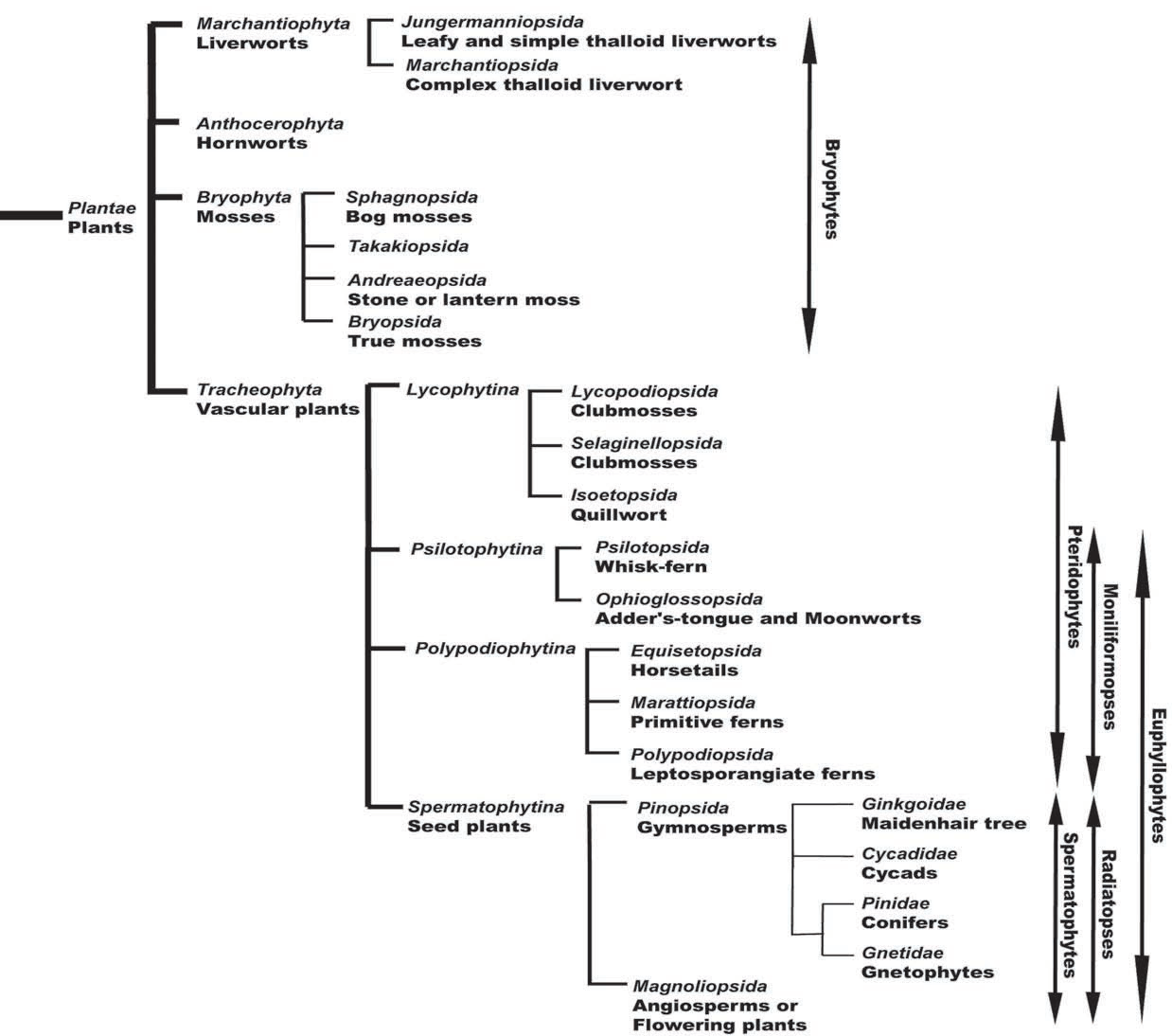 Pteridophyta: the ferns
Pteridophyta, ferns and allies, have approximately 12,000 species and six classes. They have a sporic life cycle with sporophyte predominance whereas their gametophytes are often reduced to prothallium, small hornwort-like plant. Another frequent variant is the underground, mycoparasitic gametophyte.
Pteridophyta (with one exception) have true roots. 
Most of them have vascular tissues and are homoiohydric. This is why seed plants together with ferns have a name vascular plants. Pteridophyta sporophytes always start their life from an embryo located on the gametophyte. While Pteridophyta have true xylem and phloem, they do not have developed secondary thickening.
Diversity of Pteridophytes 
Phylum of Lycopodiophyta consist of two separate class:-1)    Lycopodiopsida2)    Polypodiopsida
Class Lycopodiopsida
Order Lycopodiales
               Family Lycopodiaceae    
                         Genus Lycopodium
        Order Selaginellales
               Family Selaginellaceae   
                         Genus Selaginella
        Order Isoetales
               Family Isoetaceae           
                         Genus Isoetes
Class Lycopodiopsida, or lycophytes have at least four genera and more than 1,200 species. 
-Lycophyte sporangia are associated with leaves and often form strobilus which is condensation of sporangia-bearing leaves (sporophylls when they are leaf-like or sporangiophores when they are divergent). 
-Their spermatozoon usually has 2 flagella (like mosses) but are sometimes also multiflagellate (like spermatozoa of other ferns). 
More basal lycophytes (clubmosses Huperzia and Lycopodium) have equal spores and underground gametophytes, whereas more advanced Selaginella (spikemoss) and Isoëtes (quillwort) are both heterosporous with reduced aboveground gametophytes.
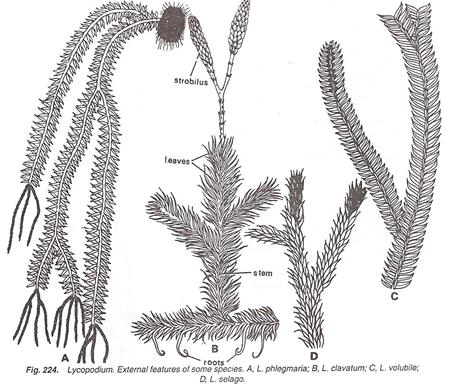 Stem is erect or pendant in sub-genus Urostachya, while it is prostrate with upright branches in sub­genus Rhopalostachya. The branching of the stem is partly monopodial and partly dichotomous. The stem is thickly covered with many leaves. 
Leaves are eligulate, simple, small, sessile, usually lanceolate in outline with broad base. Each leaf contains a single unbranched midvein. 
Roots are adventitious, dichotomously branched and small.
Lycopodium. External features of some species: A.- L. phlegmaria, B – L. clavatum, C – L. volubile, D – L. selago
Also heterospory occurs in the Lycophyta, for example in Selaginella. Two types of sporangia develop on the sporophylls: macrosporangia (female sporangia) on the lower sporophylls and microsporangia (male sporangia) on the upper sporophylls. The sporangia are located in the so-called ligula, which are small lingular, chlorophyll-lacking scale at the upper side of the base of the sporophylls.
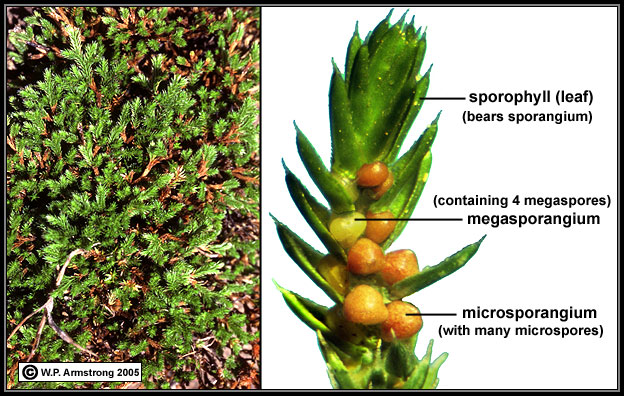 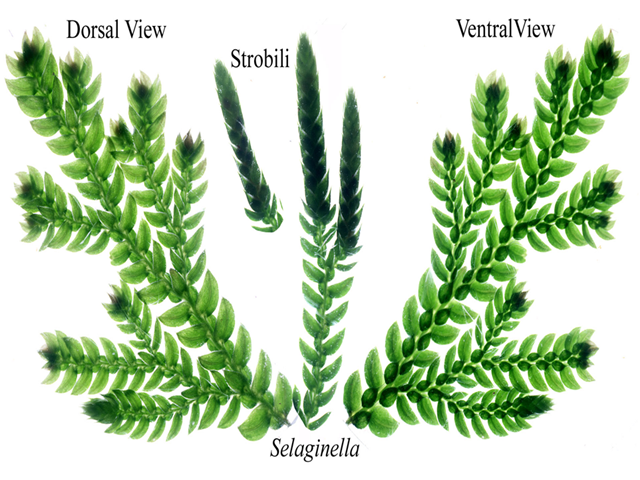 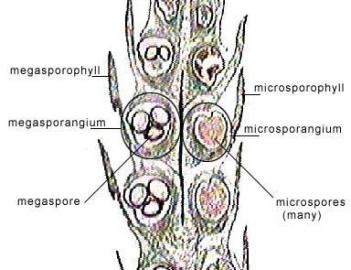 Selaginella: plant body, strobilus
Strobilus of  Selaginella sp.
Sexual reproduction
Steps in Life cycle of Lycopodium
Lycopodium plant body is sporophyte (Diploid 2n)
Strobilus or cone is the spore bearing structure
 In Strobilus diploid spore mother cells undergo meiosis forming haploid  spores (1 n)
Spores  germinate forming gametophyte or protallius (Monoecious: both antheridia and  archegonia are present)
 Antheridium produce sperms. Sperms are multiflagellate. Archegonium produce egg.
Fertilization is oogamous.
Zygote divides to form Embryonic sporophyte later form mature plant body (Diploid Lycopodium sporophyte)
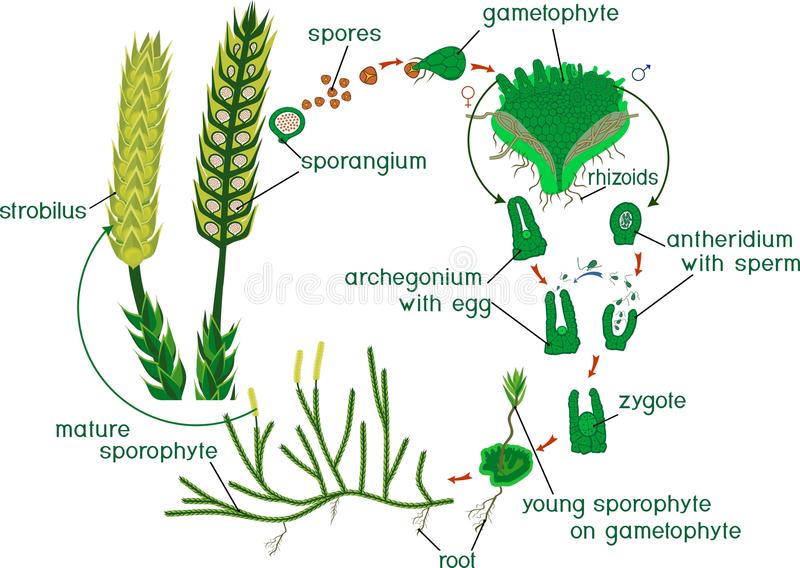 Asexual reproduction
Lycopodium branch out and expand through rhizomes, which are actually branches that stretch out and creep along over or under the soil, which seek out new areas of the soil to root and live. Rhizomes form roots, called adventitious roots, which when they send vertical shoots above ground, are the asexually reproducing generations of the lycopodium. New shoots can be formed from rhizomes coming directly out of the sporophyte.
Phylum Equisetophyta 
      Class Equisetopsida 
              Order Equisetales 
                      Family  Equisetaceae – Horsetail family
                              Genus Equisetum
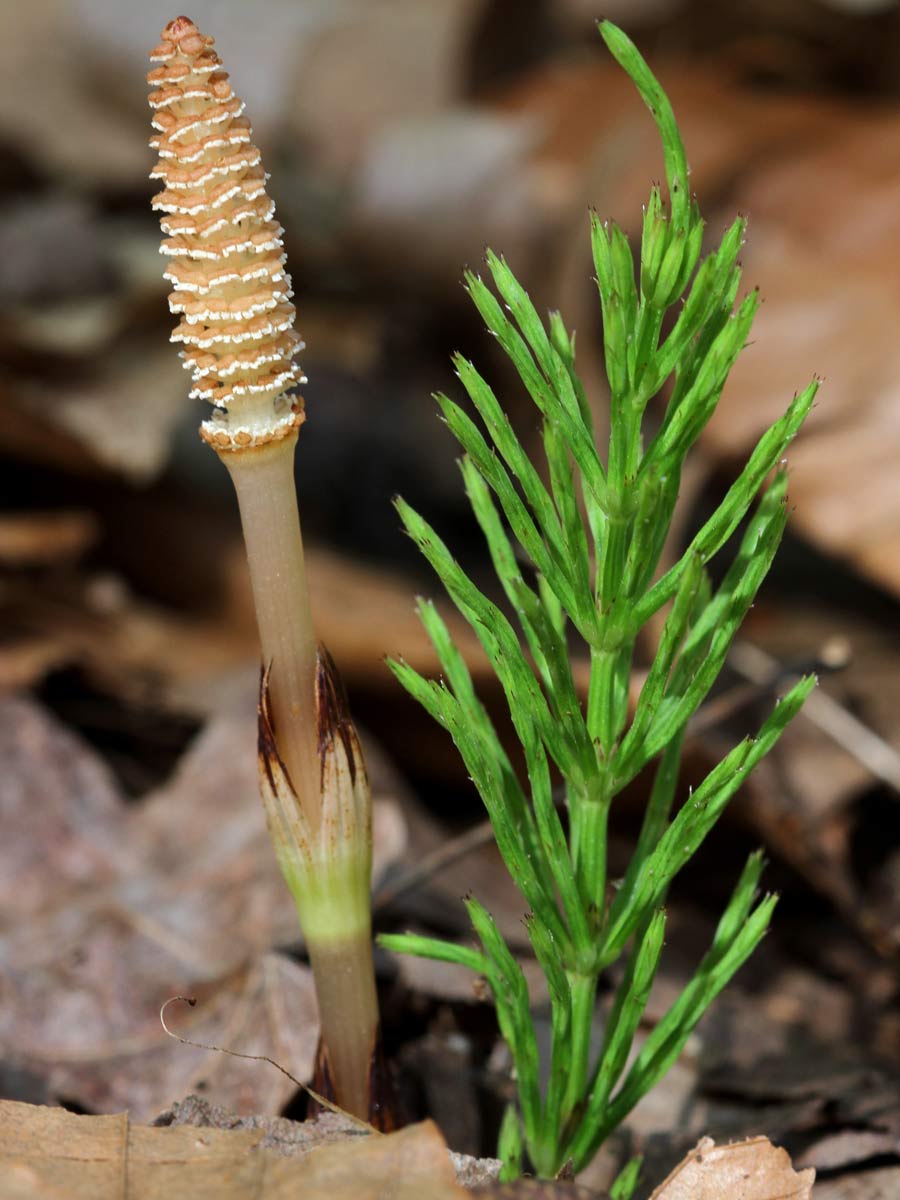 -Class Equisetopsida (horsetails) is a small group with one genus, Equisetum, and has about 30 different herbaceous species that typically live in moist habitats. 
-The leaves of these plants are reduced into scales, and the stems are segmented and also photosynthetic; there is also an underground rhizome.
 -The stem epidermis contains silica which makes it have an abrasive surface. The stem has multiple canals, this is somehow similar to stems of grasses.
Equisetum
Gametophytes are typically minute and dioecious, but the plants themselves are homosporous: smaller suppressed gametophytes develop only antheridia while larger gametophytes develop only archegonia.
Genus Equisetum
The sporophytic plant body of Equisetum is differentiated into stem, roots and leaves. 
The stem of Equisetum has two parts: perennial, underground, much-branched rhizome and an erect, usually annual aerial shoot. The branching is monopodial, shoots are differentiated into nodes and internodes. 
Some shoots are profusely branched, green (chlorophyllous) and purely vegetative. The others are fertile, unbranched, brownish in colour (achlorophyllous) and have terminal strobili. The underground rhizome and the aerial axis appear to be articulated or jointed due to the presence of distinct nodes and internodes. Externally, the internodes have longitudinal ridges and furrows and, internally, they are hollow, tube-like structures.
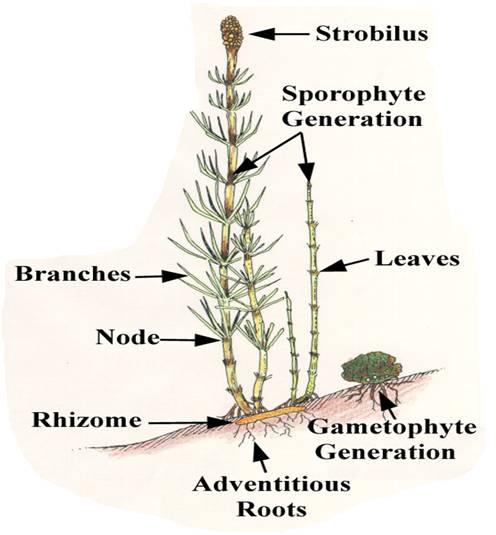 Equisetum plantbody
Leaves: 
The leaves of Equisetum are small, simple, scale-like and isophyllous; they are attached at each node, united at least for a part of the length and thus form a sheath around the stem (verticil). The sheath has free and pointed teeth-like tips. The number of leaves at a node corresponds to the number of ridges on the internode below. The leaves do not perform any photosynthetic function and their main function is to provide protection to young buds at the node.
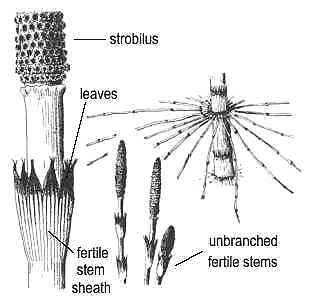 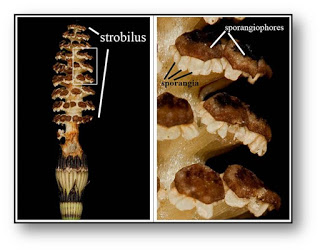 Spores are produced within the sporangia. The sporangia are borne on the sporangiophores which are aggregated into a compact structure termed strobilus or cone or sporangiferous spike.
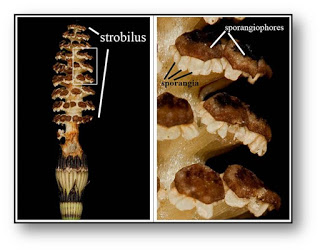 The strobilus is composed of an axis with whorls of sporangiophores.
Strobilus of Equisetum
At maturity, the strobilar axis elongates, as a result the sporangiophores become separated and exposed. Then the sporangium splits open by a longitudinal line due to the differential hygroscopic response of the wall cells.
Sporangiophores with sporangia
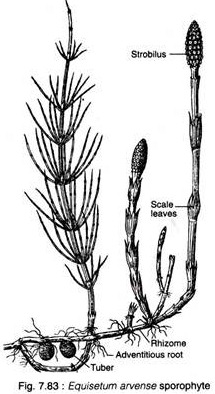 Reproduction in Equisetum: 
Equisetum reproduces vegetatively and by means of spores. 
Vegetative Reproduction: 
The subterranean rhizomes of some species (e.g., E. telmateia, E. arvense) form tubers which, on separation from the parent plant, germinate to produce new sporophytic plants. The tubers develop due to irregular growth of some buds at the nodes of the rhizomes.
Spore cases form small cones on the stems of the plant. The spores themselves are dispersed by the wind. If they land in a wet or damp place, they can germinate and grow into tiny plants called gametophytes.
The gametophyte grows two different structures, one holding female gametes in tiny cups and the other holding male gametes equipped with tails to aid in movement. This phase of the
horsetail's life cycle, known as gametophyte generation, exists to ensure genetic diversity.
Horsetails rely on rain for fertilization. The arrival of rain releases the male gametes, which then swim to the cups holding the female cells. The embryos grow to form the stem-like structure that characterizes the mature horsetail.
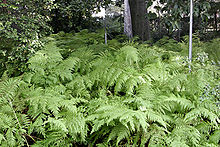 Phylum Polypodiophyta 
      Class Polypodiopsida
              Order Polypodiales
                      Family  Polypodiaceae
                              Genus Polypodium
Fern, (class Polypodiopsida), class of nonflowering vascular plants that possess true roots, stems, and complex leaves and that reproduce by spores. Geographically, ferns are most abundant in the  tropics.  
Arctic and Antarctic regions possess few species. 
As a group of plants, ferns are not of great economic value. Many different species have been used as a minor food source and for medicine in various parts of the world.
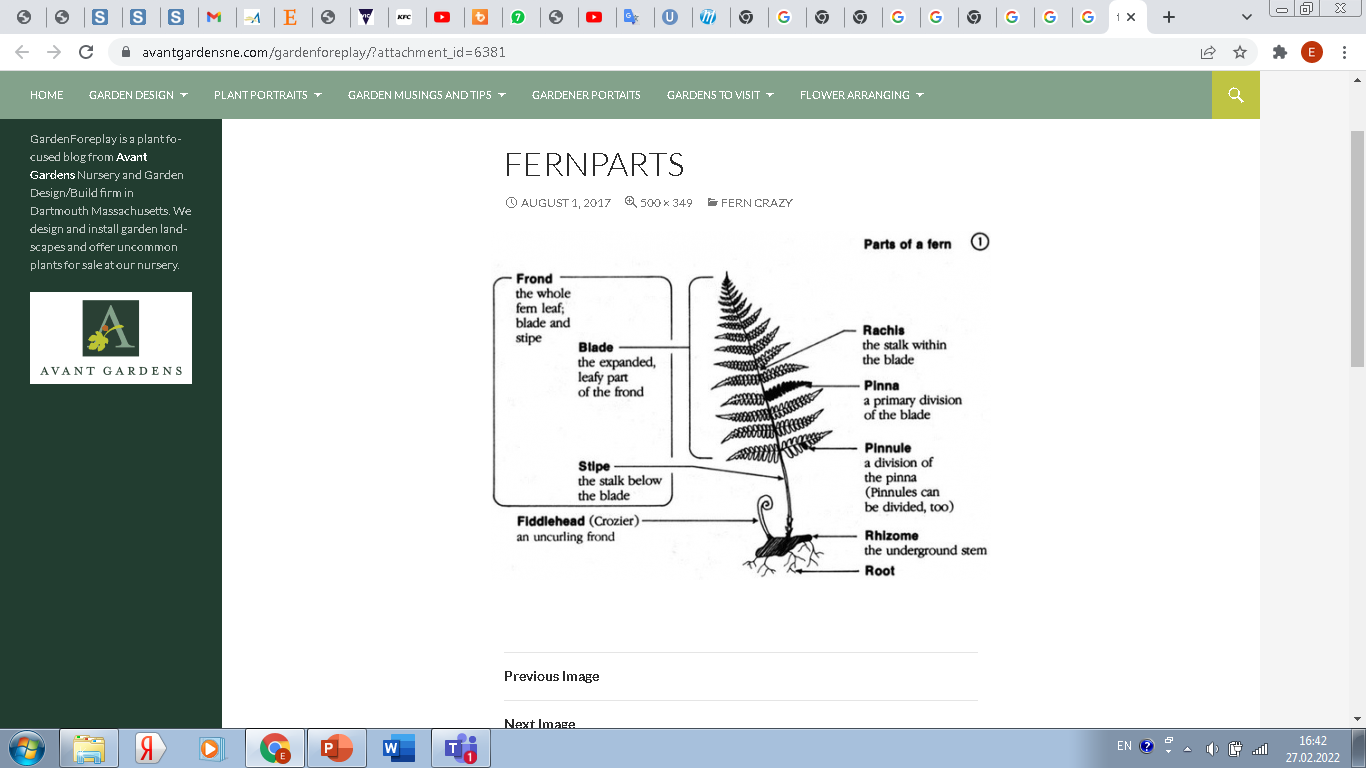 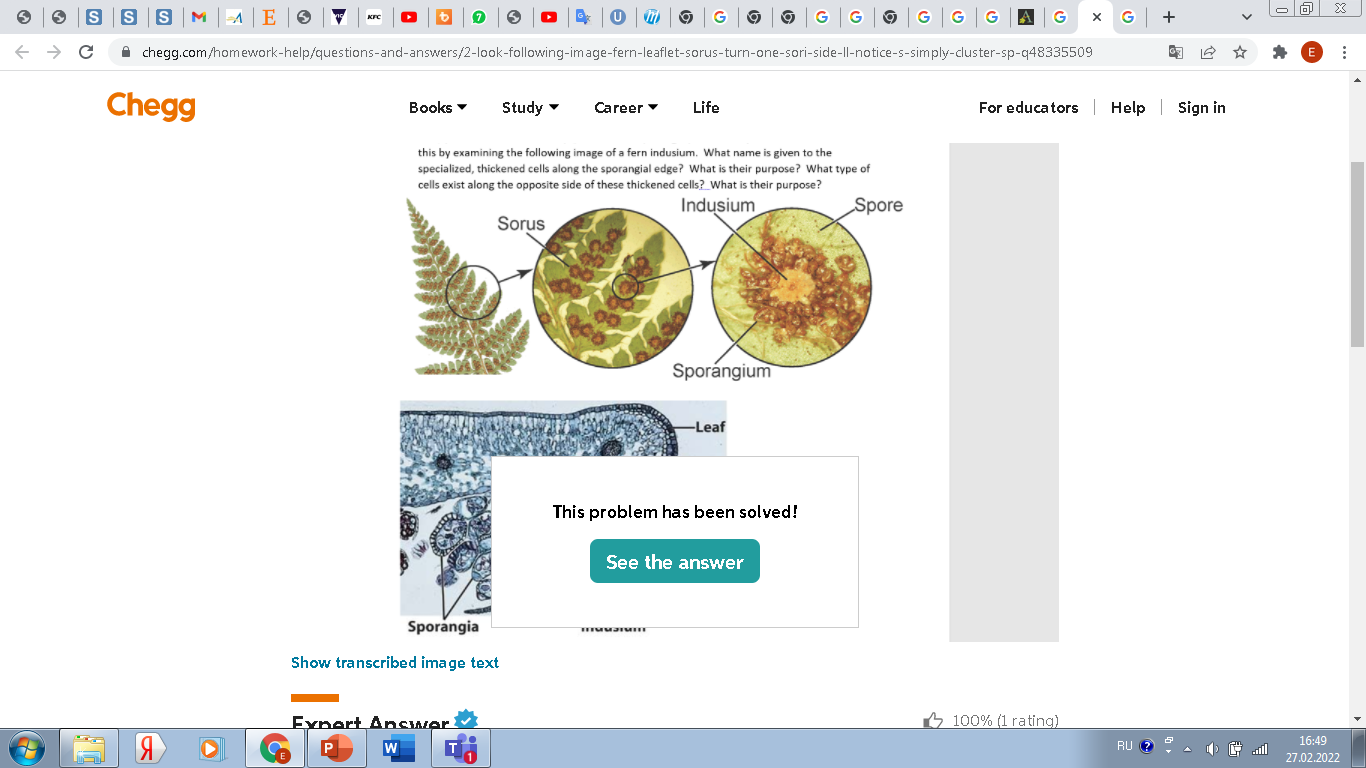 A flap of tissue that protects the sorus in some ferns. When spores are mature and ready for release, the indusia usually shrivel or bend backwards to expose the sporangia.
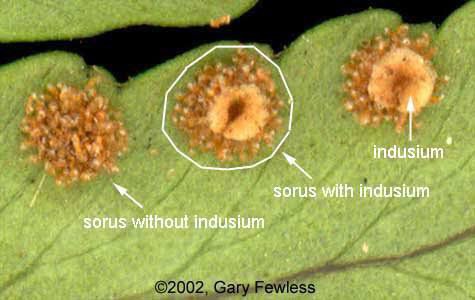 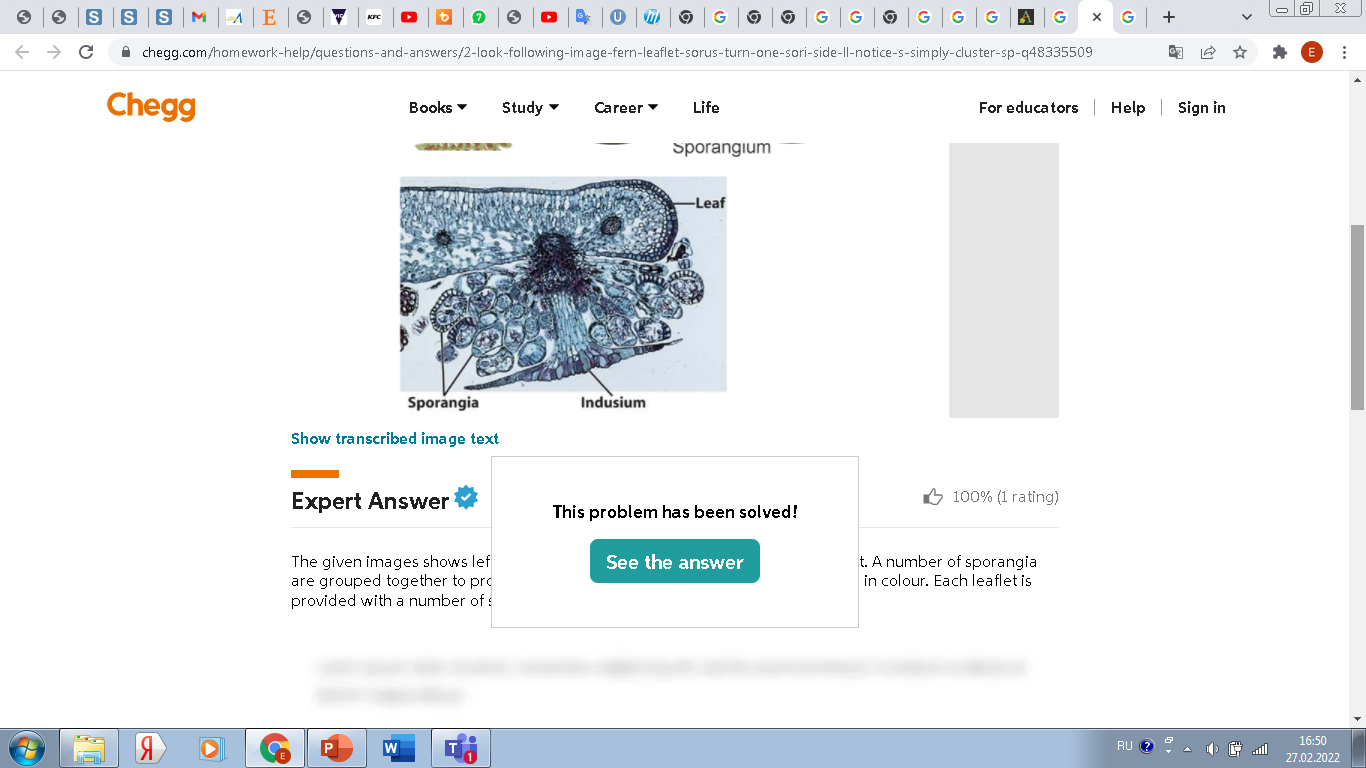 LIFE CYCLE OF FERN
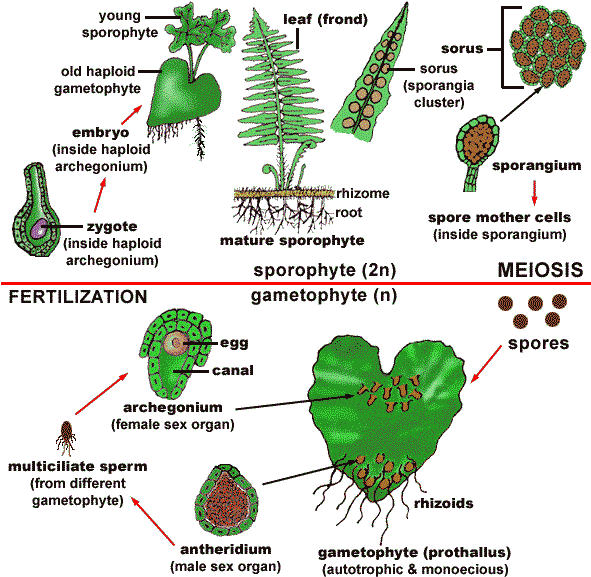 Conclusion
Plants without seeds, such as ferns, horstails, mosses, develop from spores. Spores are produced within sporangia and are released into the environment.
These plants world wide distributed, but commonly in moist habitat, because the water is necessary for their life cycle
The higher spore plans have a significant practical value (in medicine, food industry, landscape)
Main terms
Archegonia 
 Antheridia
Sporangium
Air chambers
Peristome teeth
Operculum
Macrosporangia
Microsporangia
Sorus
Indusium
Thank you for attention!